Oberflächenanatomie des Thorax. Lymphknoten und Lymphwege vom Thorax und Brust
Dr. Szabó Arnold
szabo.arnold@med.semmelweis-univ.hu

Semmelweis Universität
Anatomisches, Histologisches und Embryonales Intsitut

20. Februar 2018
Knöcherner Brustkorb
Apertura thoracis superior

Apertura thoracis inferior
Muskeln des Brustkorbes
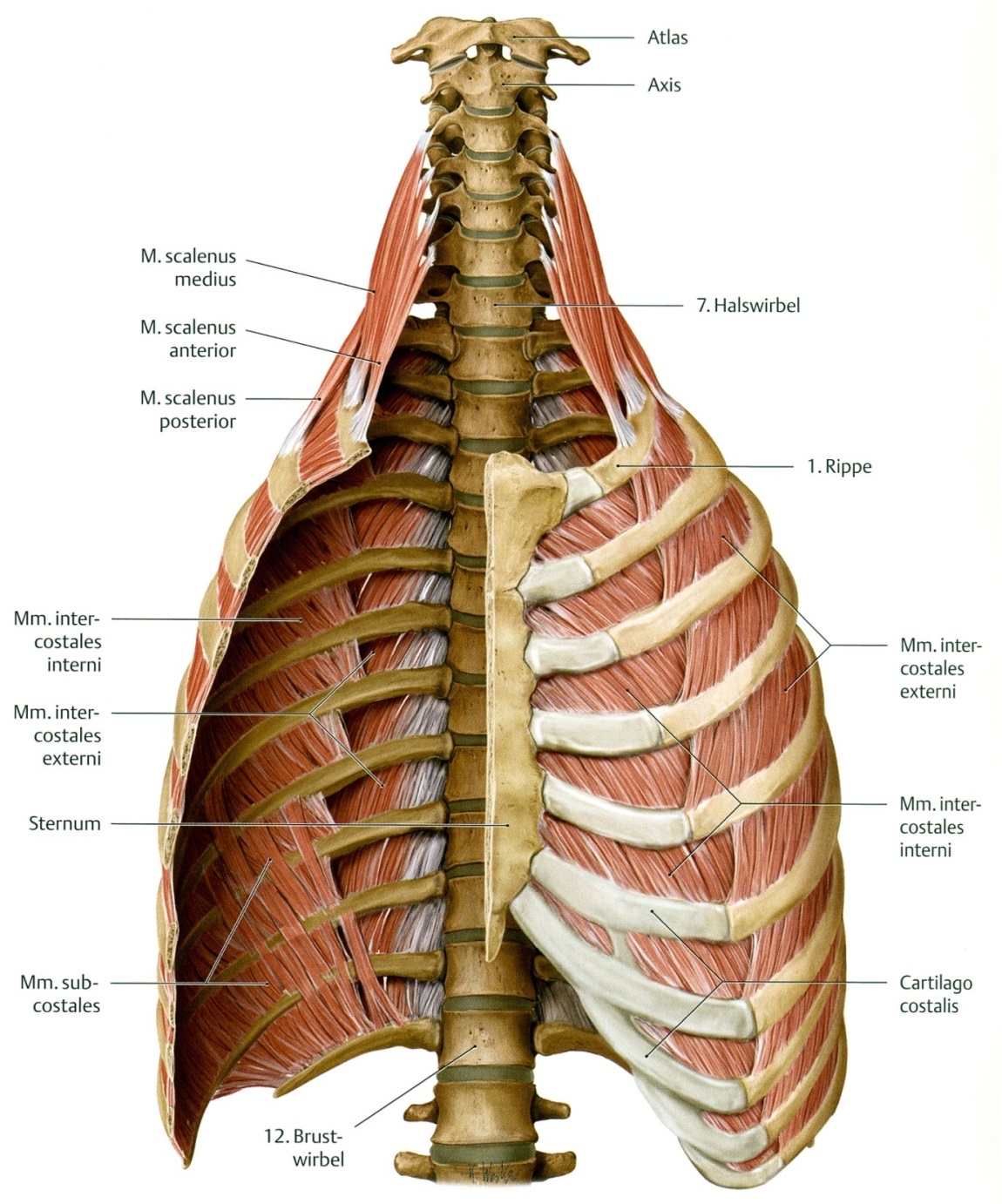 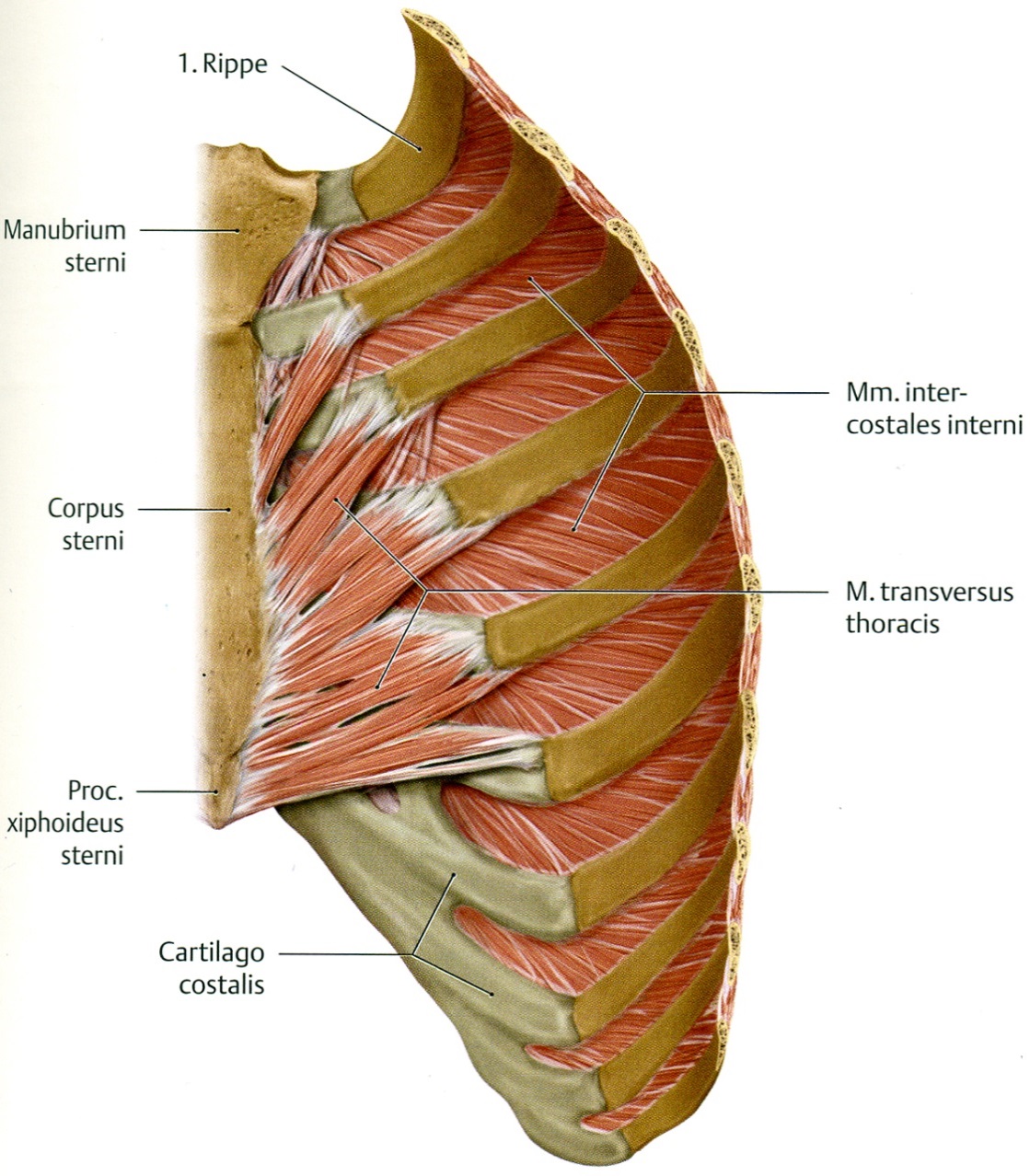 Subkutanes Bindegewebe
Cavum pleurale (virtualer Spalt)
M. serratus ant.
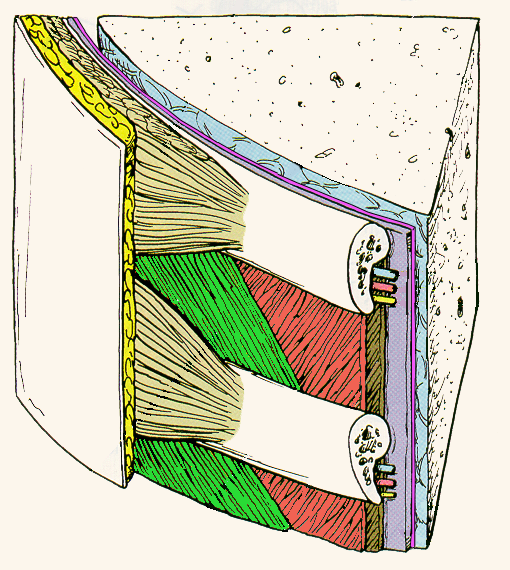 Haut
Lunge
V. intercostalis
A. intercostalis
N. intercostalis
Fascia endothoracica
M. intercostalis ext.
Pleura visceralis
M. intercostalis int.
Pleura parietalis
M. transversus thoracis
4
Projektion des Zwerchfels
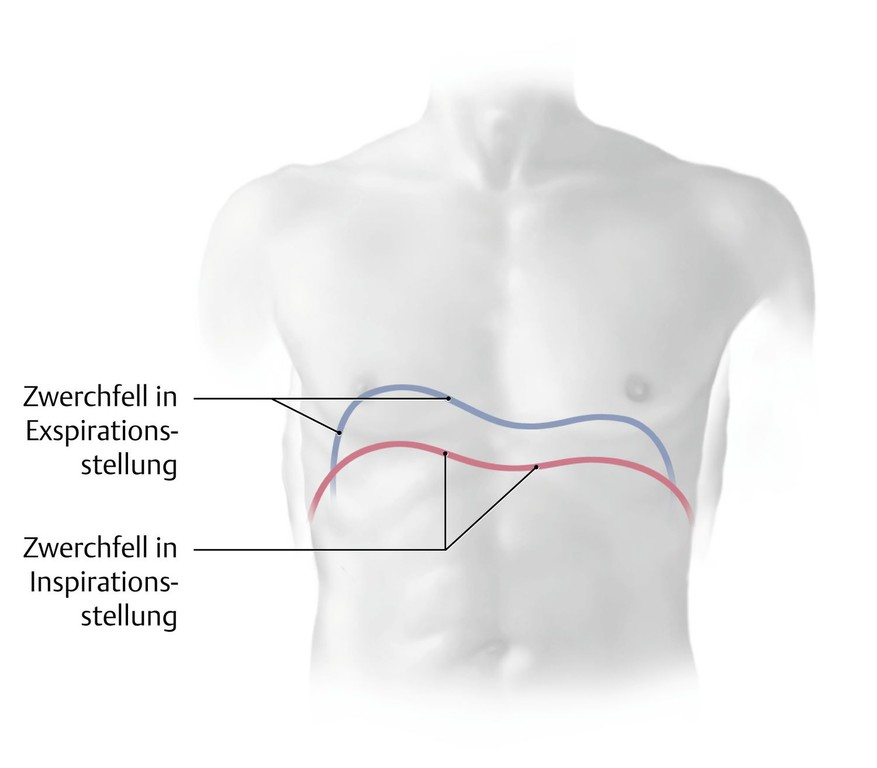 Oberflächenanatomie des männlichen Brustkorbes
Oberflächenanatomie des männlichen Brustkorbes
Incisura jugularis – Th2
Angulus sterni – 2. Rippe
(Th4/5)
4. ICR (Th8)
Subkostalebene – L3
Oberflächenanatomie des weiblichen Brustkorbes
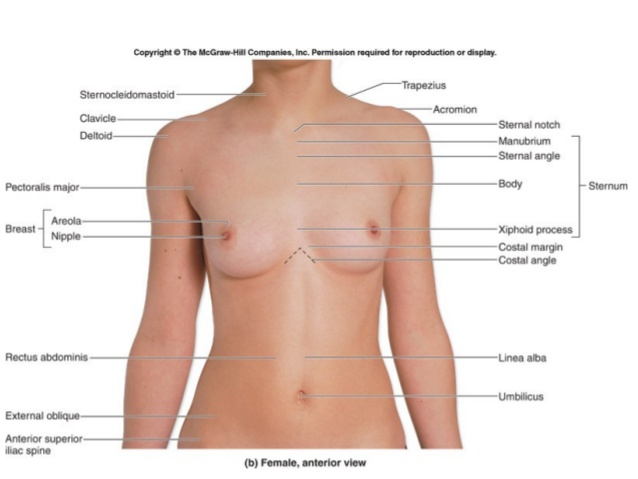 Oberflächenanatomie des weiblichen Brustkorbes
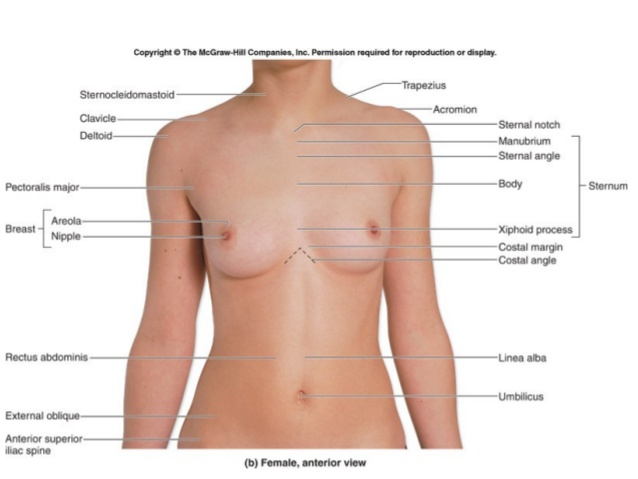 Incisura jugularis – Th2
Angulus sterni – 2. Rippe
(Th4/5)
4. ICR (Th8)
6. ICR (Th10)
Subkostalebene – L3
Fossa axillaris (Regio axillaris)
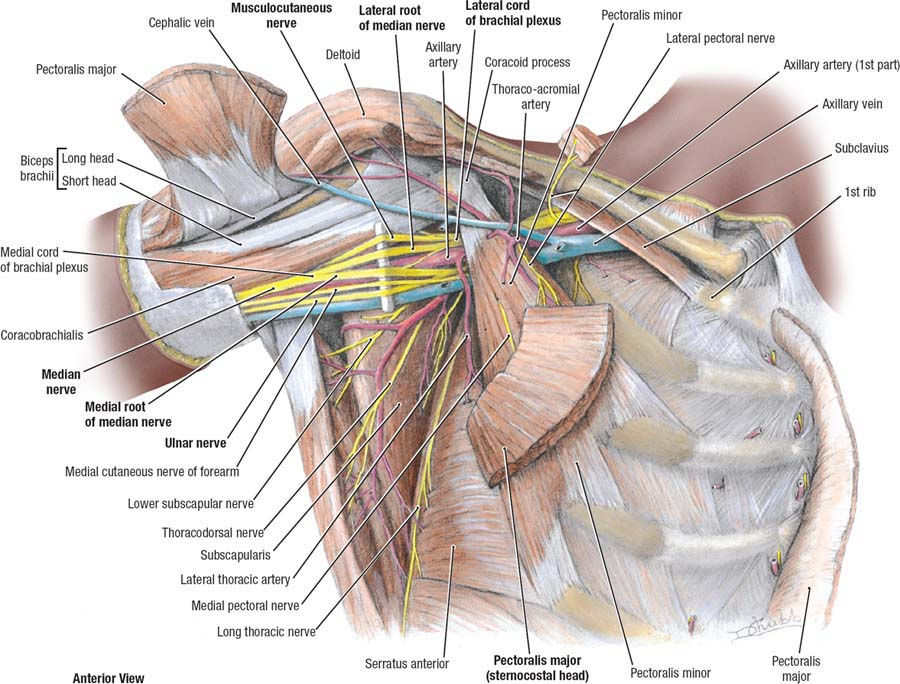 Begrenzungen
Ventral: M. pectoralis major et minor
Dorsal: M. latissimus dorsi et M. terres major
Medial: M. serratus anterior
Lateral: M. biceps brachi Caput breve, 
              M. coracobrachoialis, Humerus
Caudal: Fascia axillaris superficialis

Inhalt
Plexus brachialis, Nn intercostobrachiales
Arteria et Vena axillaris (A. thoracica superior, 
A. thoracoacromialis, A. thoracica lateralis, 
A. subscapularis, Aa. circumflexae humeri anterior
et posterior, A. cicumflexa scapulae, 
thoracodorsalis)
Nodi lymphatici axillares et pectorales
Lymphknoten der Regio axillaris
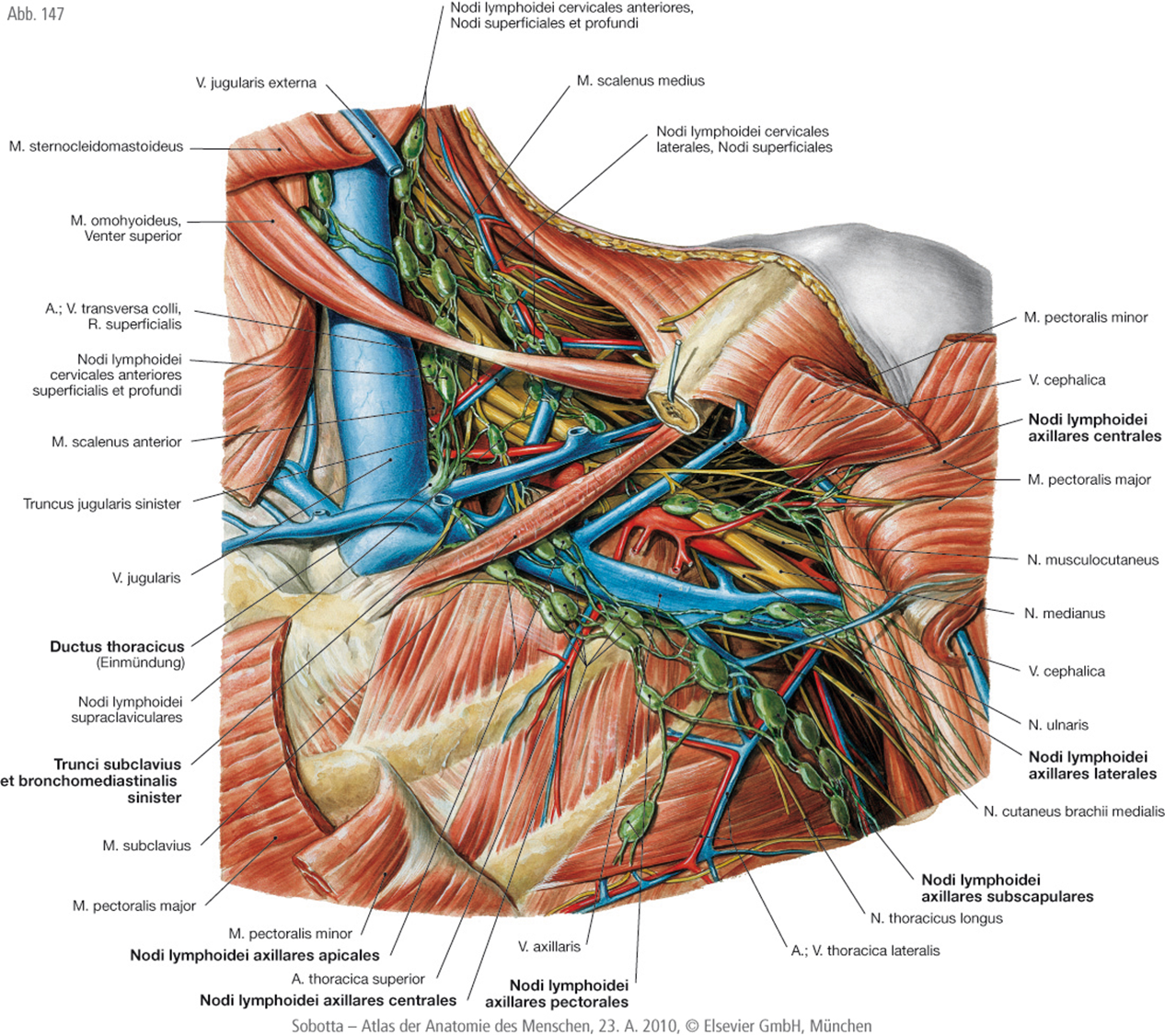 Primäre Lymphknoten der oberen Extremität: Nn. lymphatici axillares laterales et subscapulares 

Sekundäre Lymphknoten: Nn. lymphatici axillares centrales (unter dem M. pectoralis minor

Tertiäre Lymphknoten: Nn. lymphatici axillares apicales
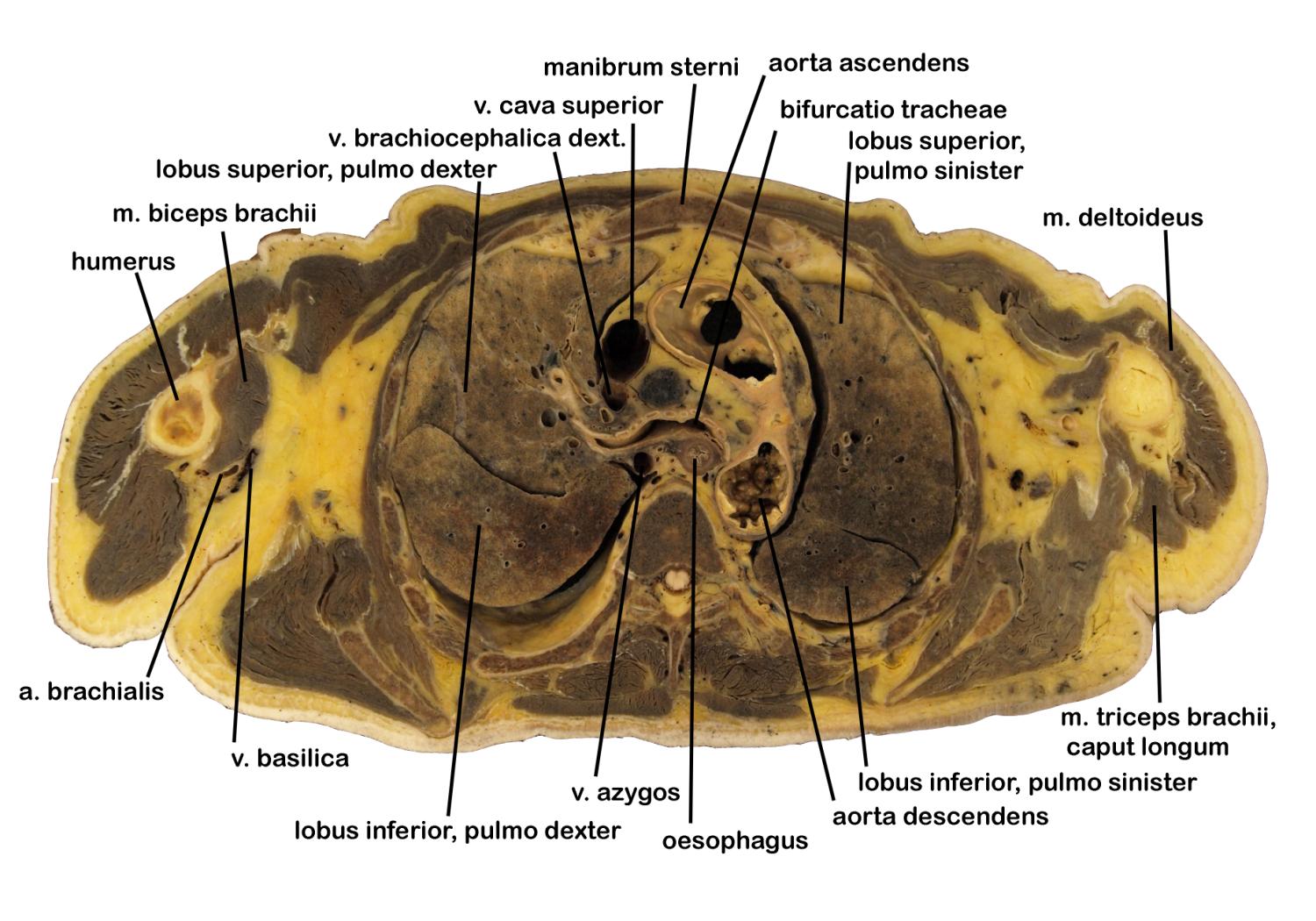 Regio scapularis
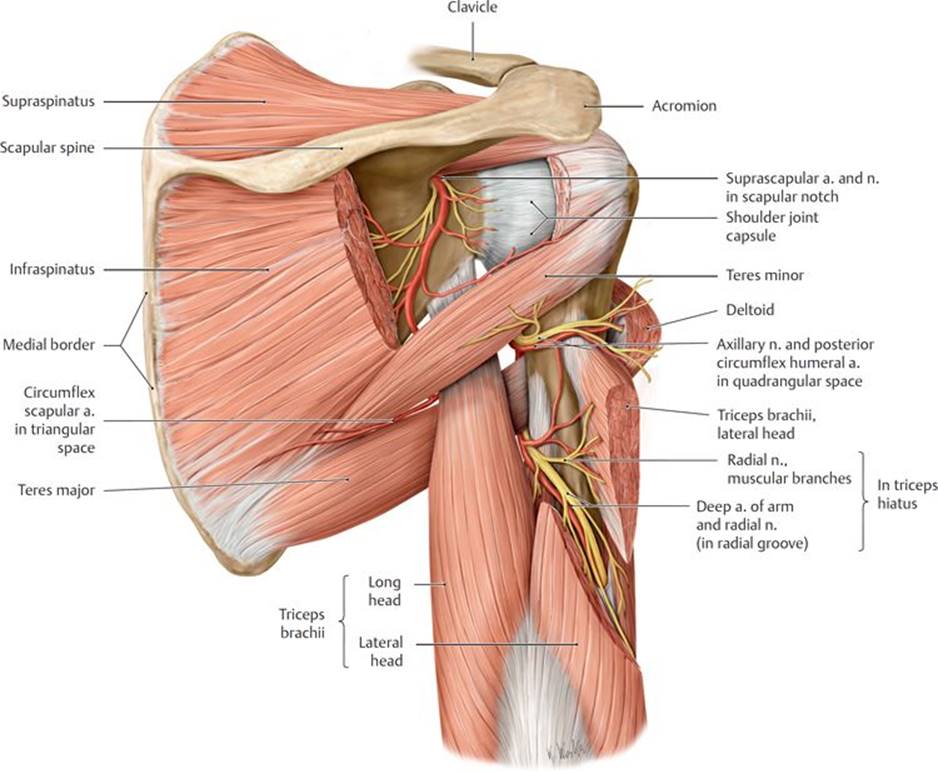 Begrenzungen
Cranial: Gedachte Linie zwischen Acromion und Th1
Caudal: Gedachte Linie zwischen Angulus inerior 
               scapulae und der hinteren Axelfalte
Medial: Margo medialis scapulae
Lateral: Gedachte Linie durch das Acromion

Inhalt
Rückenmuskeln mit ihren Fascien
N. accessorius (zum M. trapesius)
A. et N. suprascapularis 
A. circumflexa scapulae 
A. et V. circumflexa humeri posterior 
N. axillaris –
N. dorsalis scapulae
Spatium intercostale
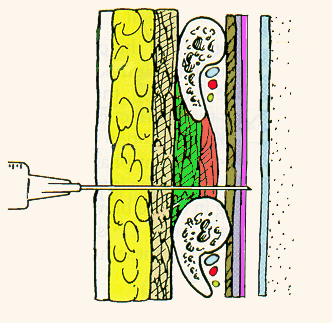 Pulmo
Haut
Pleura visceralis
Subkutanes Bindegewebe
Cavum pleurale (virtualer Spalt)
Pleura parietalis
M. transversus thoracis
M. serratus ant.
M. intercostalis int.
Fascia endothoracica
V., A., N. intercostalis
M. intercostalis ext.
Regio infraclavicularis
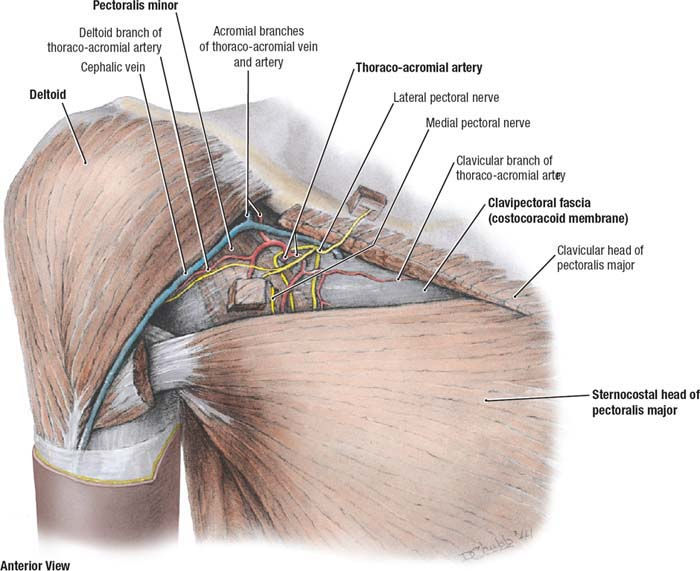 Begrenzungen
Cranial: Clavicula
Caudal: Rand des M. pectoralis major
Medial: Sternum
Lateral: Sulcus deltoideopectoralis (M. deltoideus)

Inhalt
Platysma 
M. pectoralis major mit der Fascia pectoralis 
M. subclavius, M. pectoralis minor mit der Fascia 
clavipectoralis
Nn. supraclaviculareshiatus axillarisok
V. cephalica, , Äste der V. axillaris
Äste der A. axillaris (A. thoracoacromialis)
Äste des Plexus brachialis, Nn. pectorales
Nodi lymphatici axillares et infraclaviculares
Regio mammalis
Begrenzungen (überlappen mit der Regio infraclavicularis)
Cranial: 3. Rippe
Caudal: 7. Rippe
Medial: Linea parasternalis
Lateral: Vordere Axelfalte 

Inhalt
Brustdrüse
M pectoralis major mit der Fascia pectoralis 
M. pectoralis minor mit der Fascia clavipectoralis 
Nn. Supraclaviculares
Nn. Intercostales 2-6
Rami mammariae aus der A. thoracica interna, 
Aa. intercostales, A. thoracica lateralis, A. thoracoacromialis
Venae mammariae
Plexus (lymphaticus) areolaris, Plexus (lymphaticus) subareolaris
Nn. lymphatici axillares, Nn. lymphatici parasternales
Nn. lymphatici pectorales, Nn. lymphatici interpectorales
Nn. lymphatici paramammarii
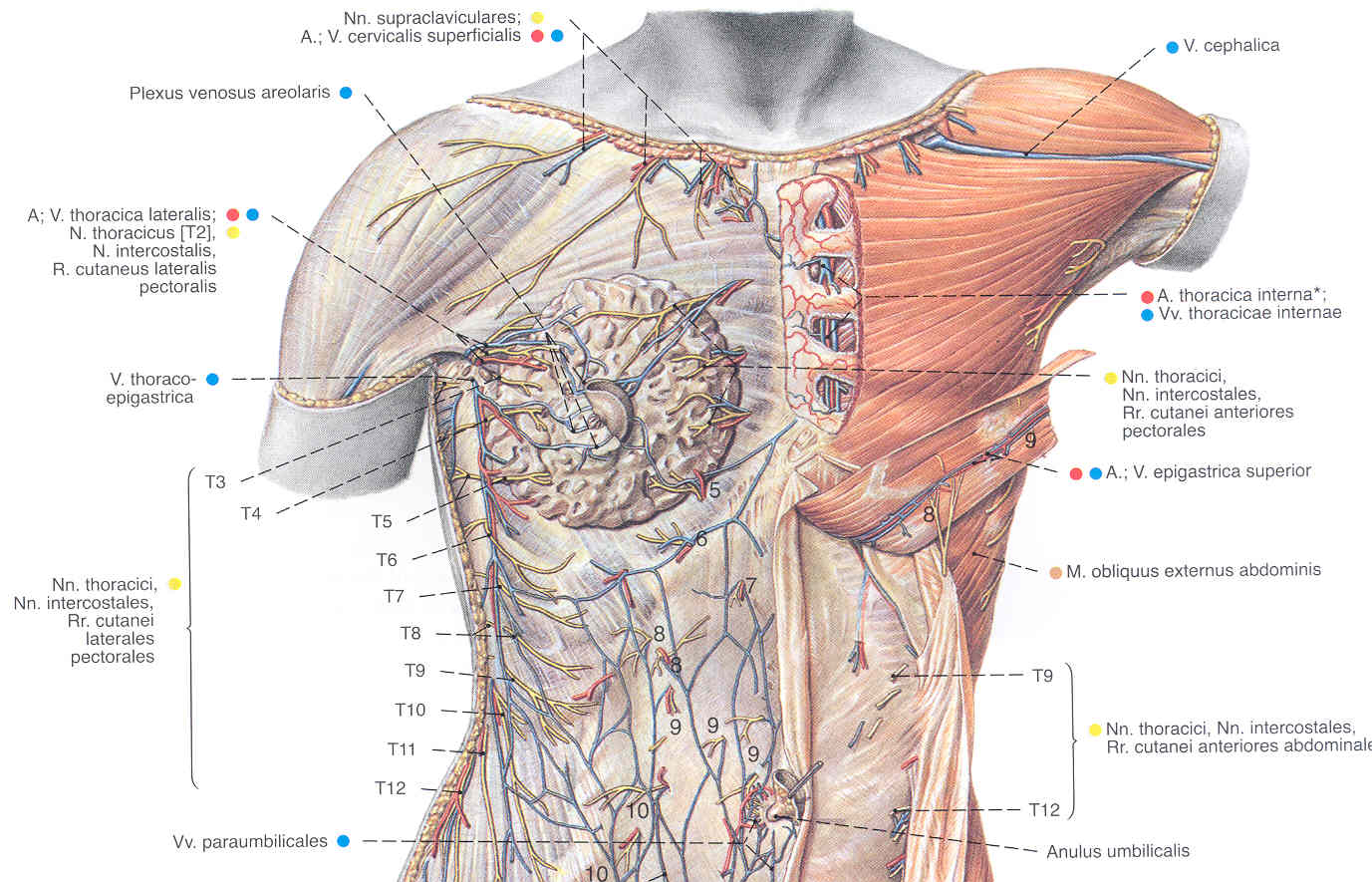 Schichtung

1, Haut

2, Subkutanes Bindegewebe

3, Fascia superficialis, äußeres Blatt

4,  Glandula mammaria mit Cooper-Bänder
    (Retinacula mammae, Ligamenta suspensoria         
     mammaria)

5, Fascia superficialis, inneres Blatt (Fortsetzung der Fascia  
     cervicalis)

6, Spatium submammare (Bursa retromammare)

7, Fascia pectoralis (Fascia profunda)

8, M. pectoralis major

9, Fascia clavipectoralis

10, M. pectoralis minor
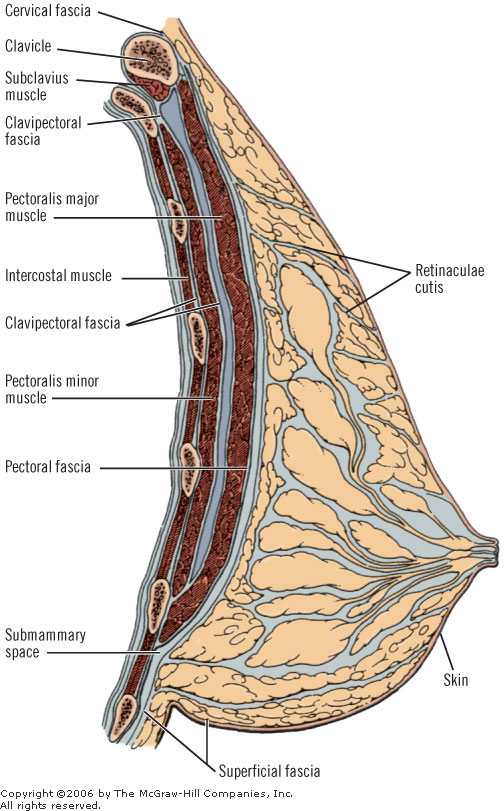 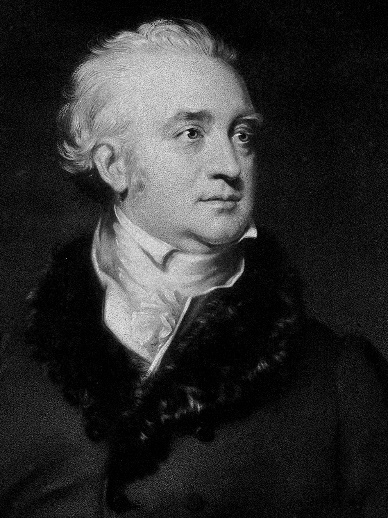 Retinacula mammae
 (Ligamenta suspensoria mammaria,  Cooper-Bänder)
Astley Paston 
Cooper
(1768 – 1841)
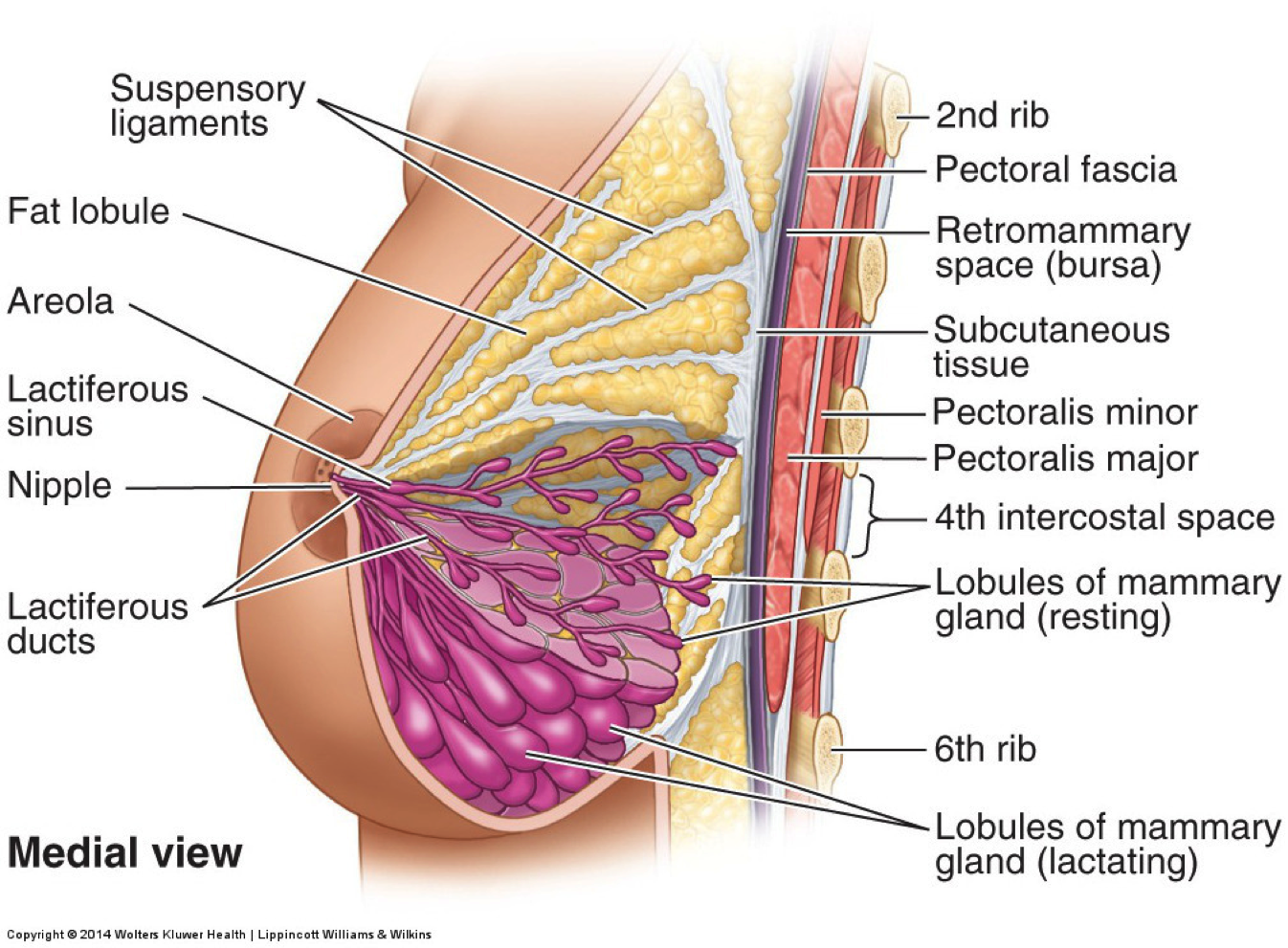 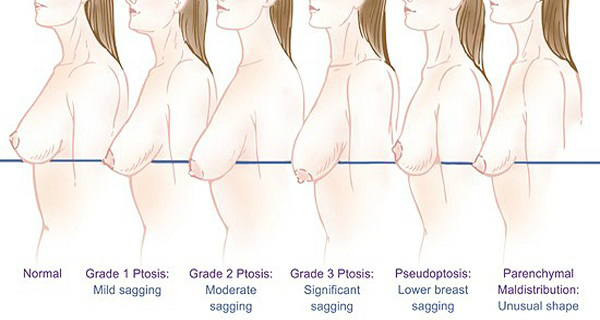 Brustimplantate
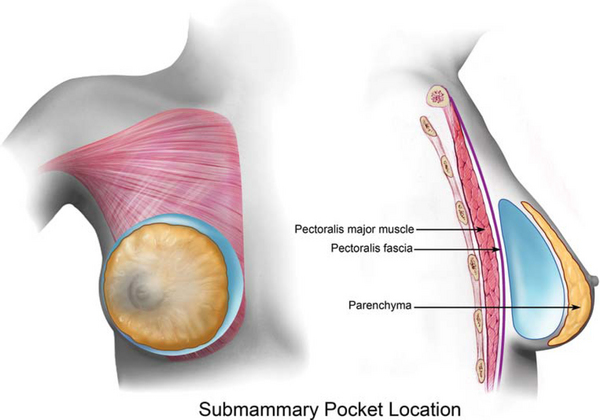 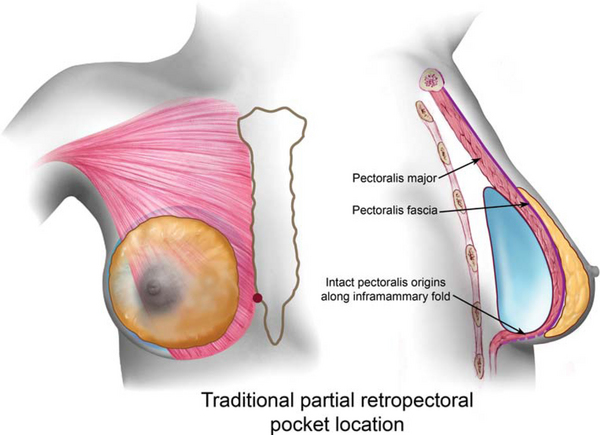 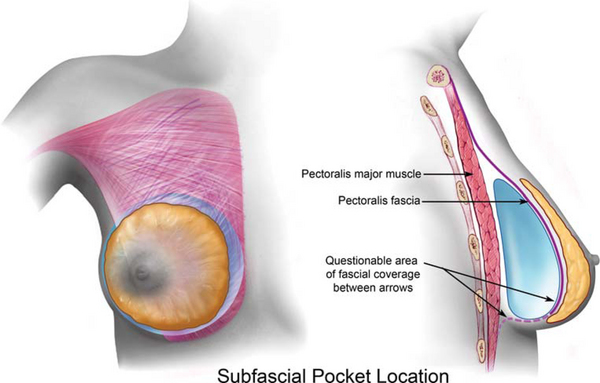 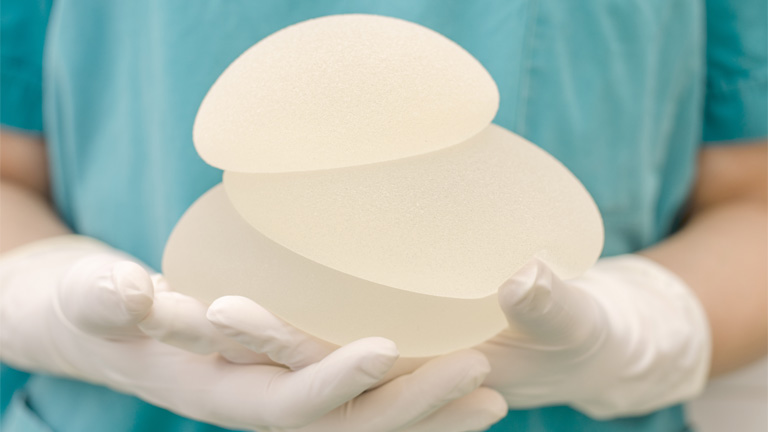 Blutversorgung
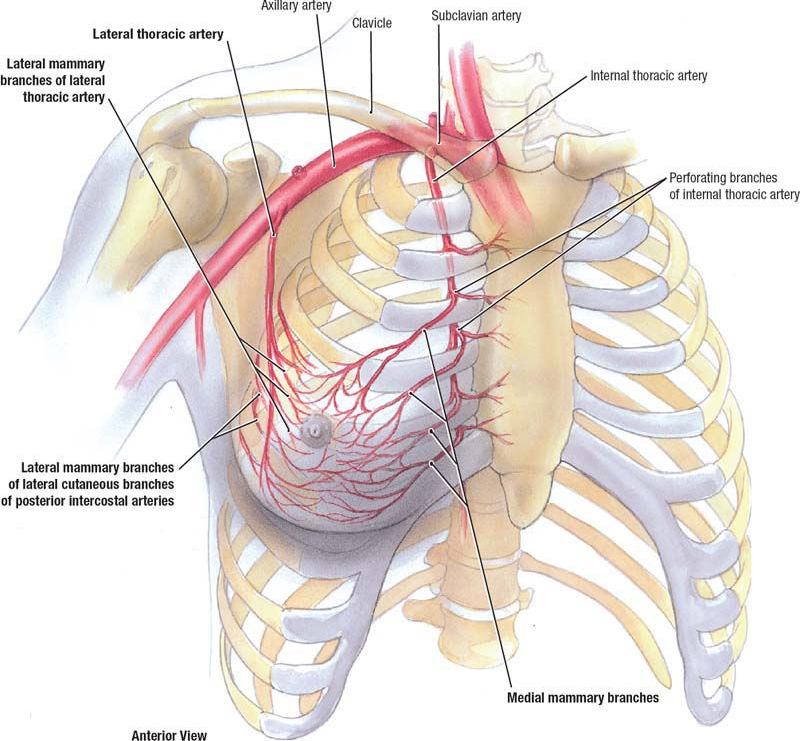 Rr. mammarii mediales 
   aus der A. thoracica interna

Rr. mammarii laterales 
   aus der A. thoracica lateralis

Rr mammarii aus den/der  Aa. intercostales, 
   A. thoracoacromialis und A. thoracodorsalis
Venen
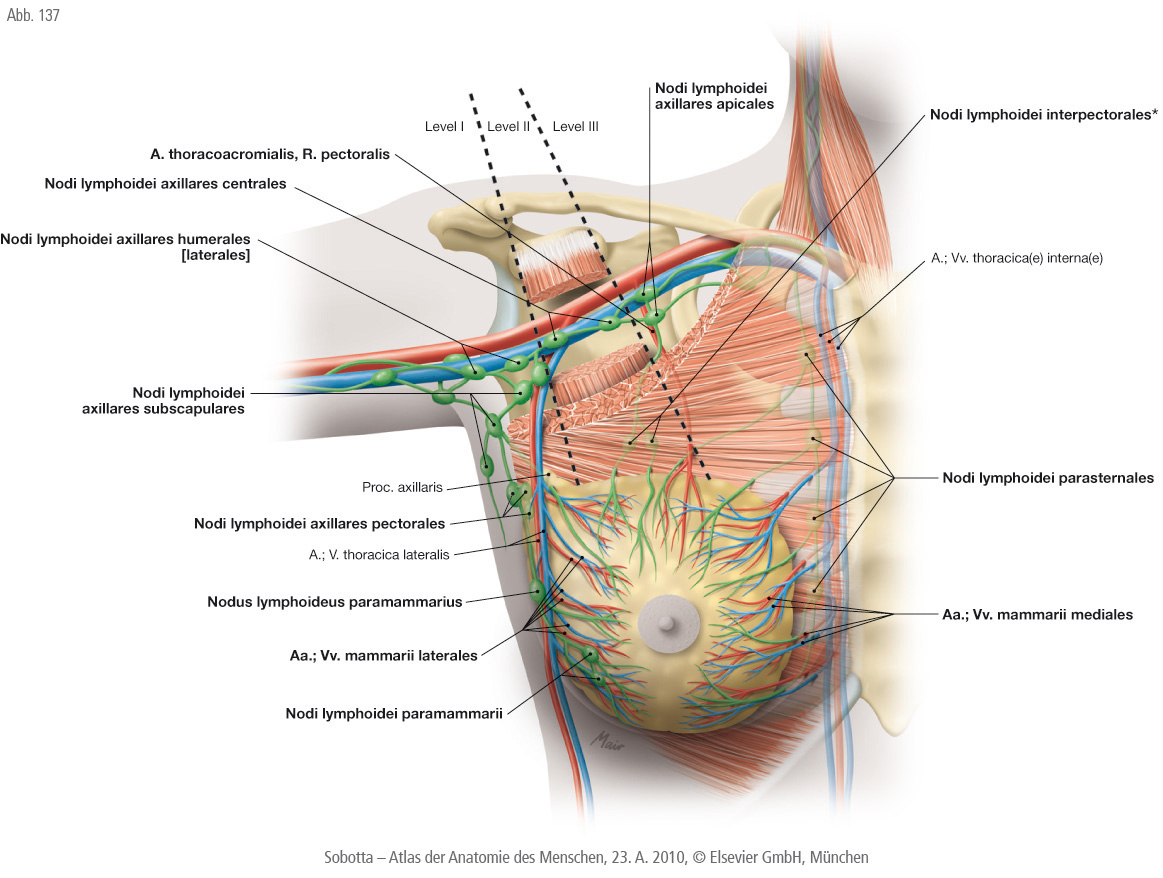 V. thoracica interna

V. thoracica lateralis

Metasatenbildung in den Wirbeln über die Venae intercostales
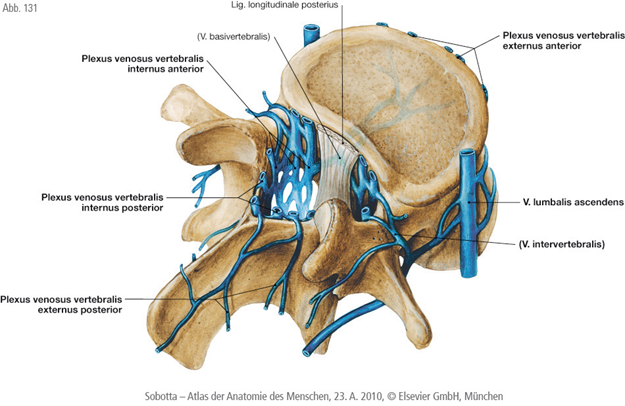 Innervation
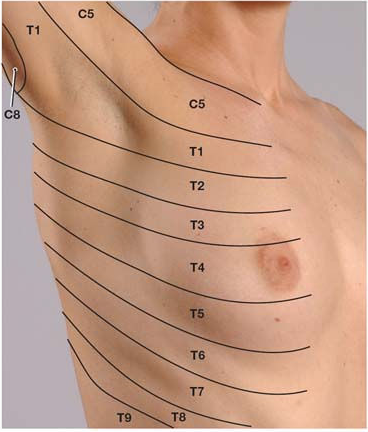 Sensible  Innervation über Nervi intercostales 2-6

Sympathishe Innervation über Nervi intercostaels 4-6
Lymphableitung
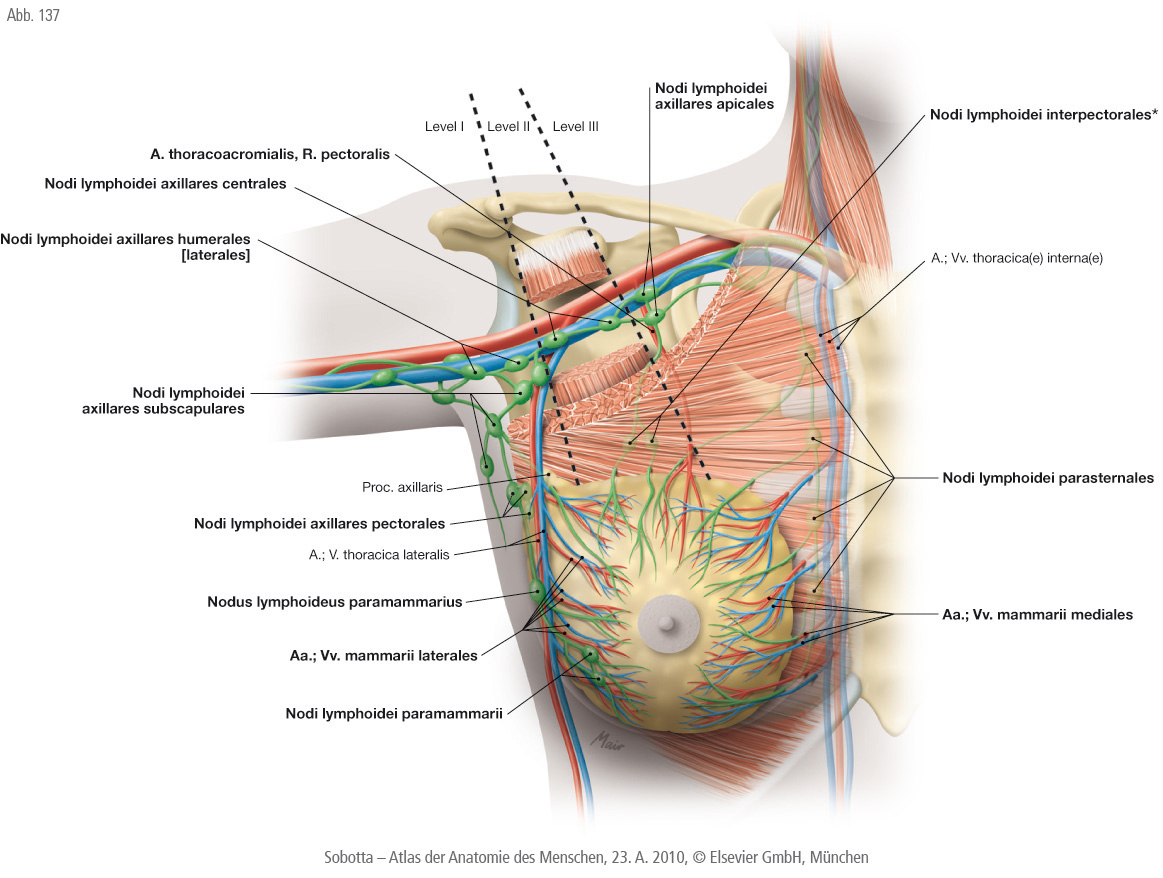 Plexus areolaris
Plexus subareolaris


Nn. lymphatici axillares
Nn. lymphatici parasternales
Nn. lymphatici pectorales
Nn. lymphatici interpectorales
Nn. lymphatici paramammarii
S23
Lymphableitung
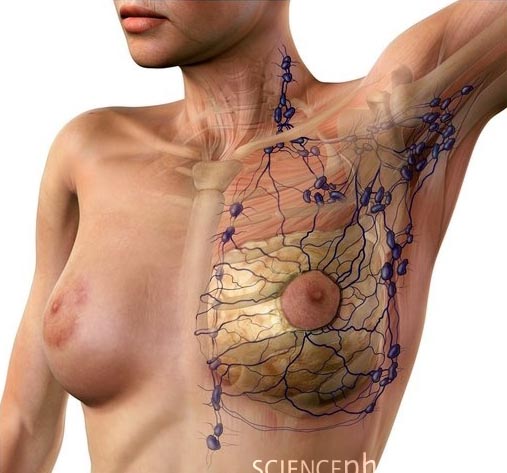 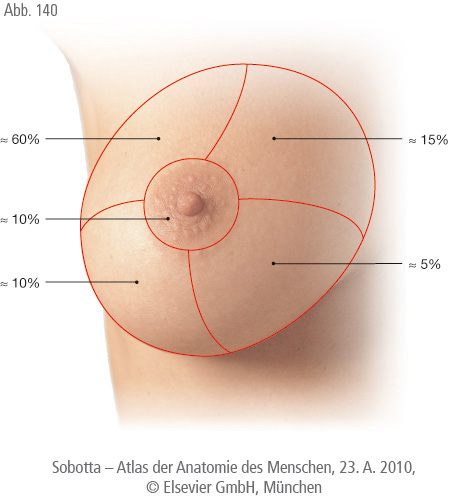 Lymphableitung
Axillarer Weg (Hauptweg: ¾ der Lymphe): - Primäre Lymphknoten: Nn. lymphatici paramammarii, pectorales (subscapulares,     
   laterales) (Lymphe aus den lateralen Quadranten)- Sekundäre Lymphknoten: Nn. lymphatici interpectorales, centrales- Tertiäre Lymphknoten: Nn. lymphatici apicales (erhält Lymphe unmittelbar aus  
  den oberen Quadranten auch)


Intercostaler (parasternaler) Weg: Nn. lymphatici parasternales → Nn. lymphatici supraclaviculares oder Truncus jugularisba (Metastasenbildung  in der Pleurára undder Lunge oder auf die Gegenseite)
Selbstuntersuchung der Brust
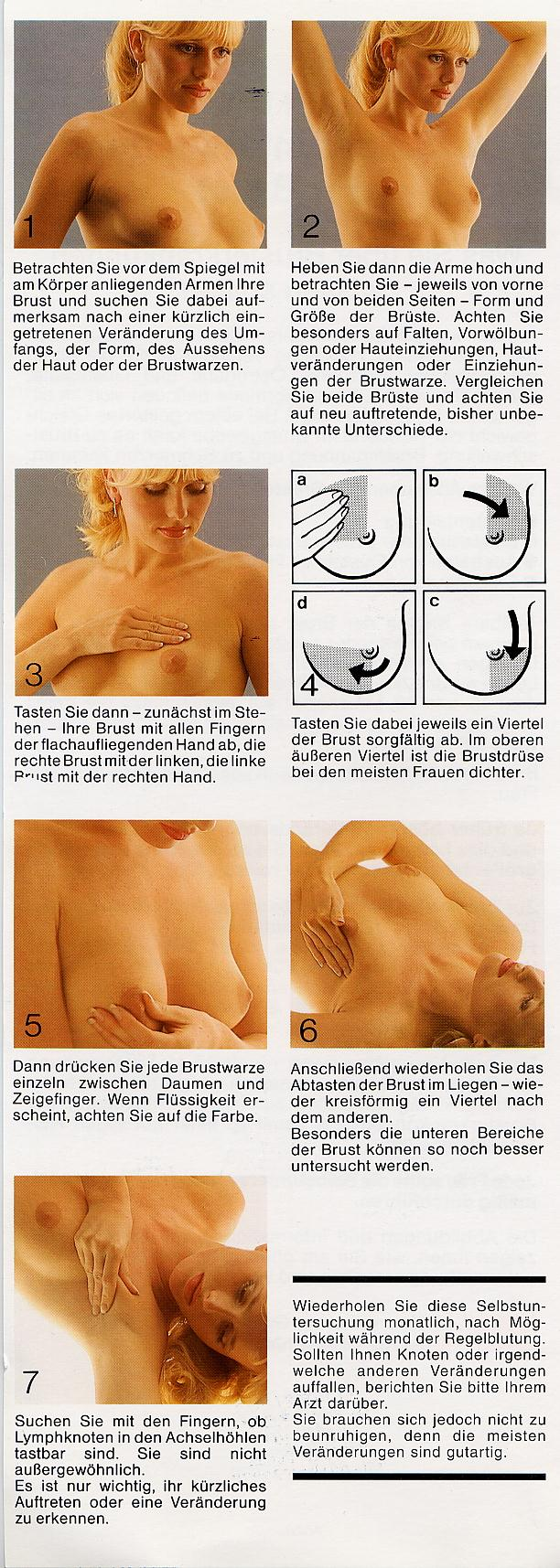 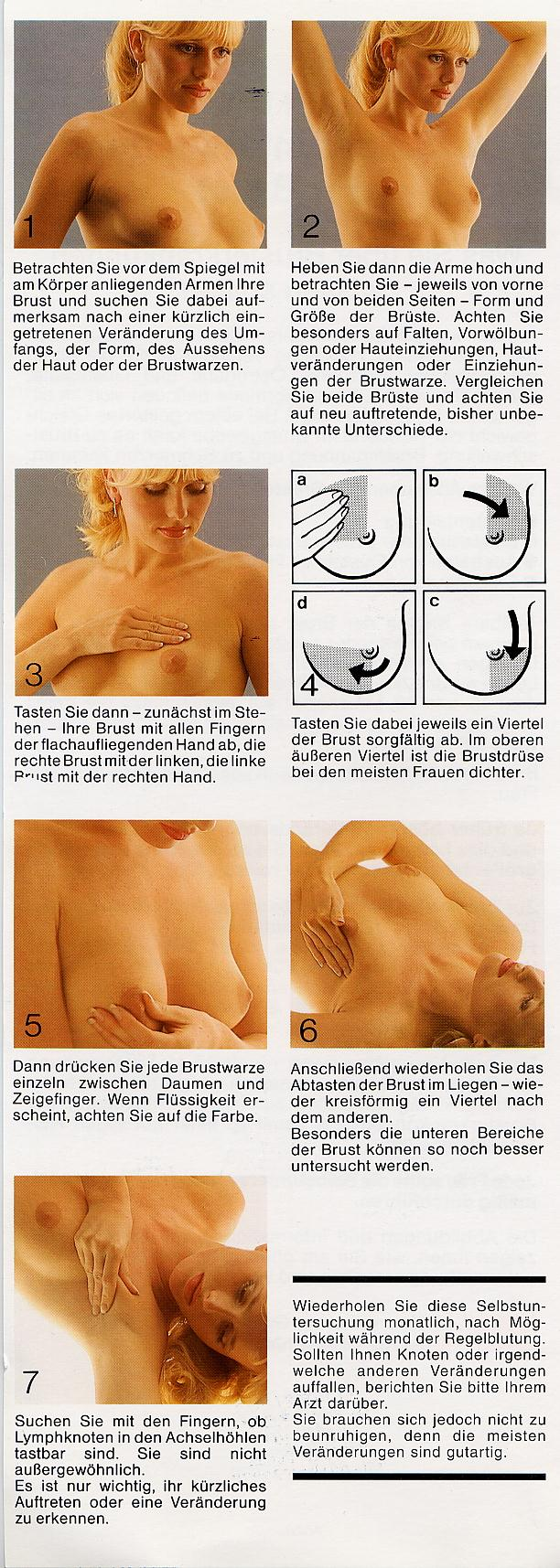 Mammographie
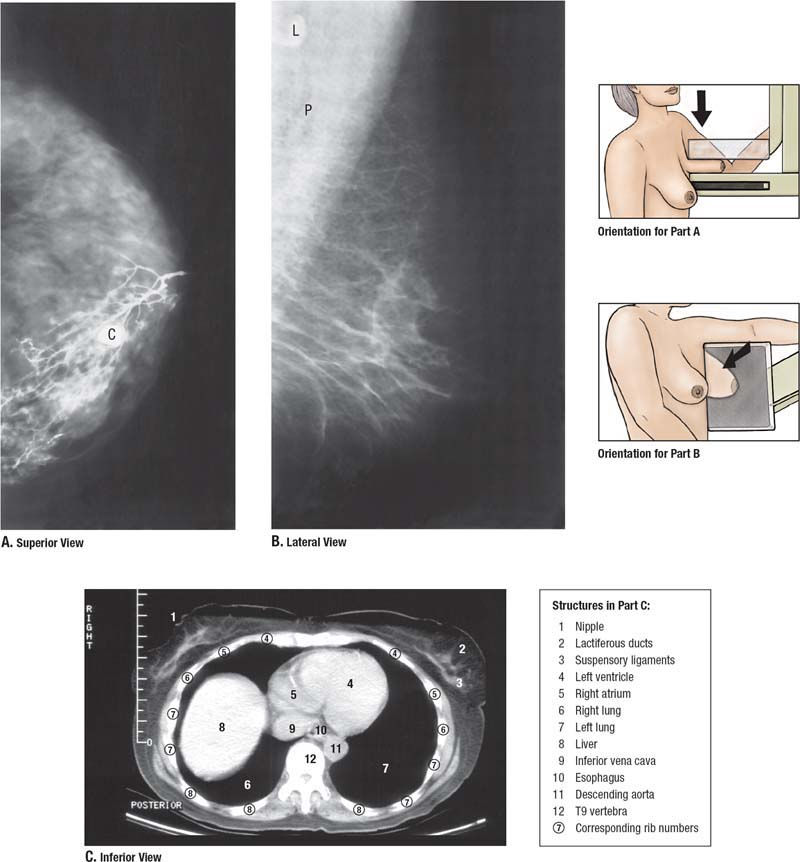 Sentinel-Lymphknoten (Wächterlymphknoten)
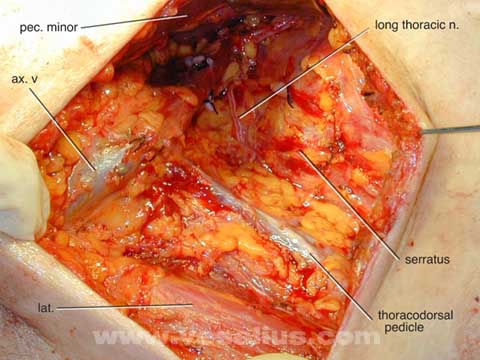 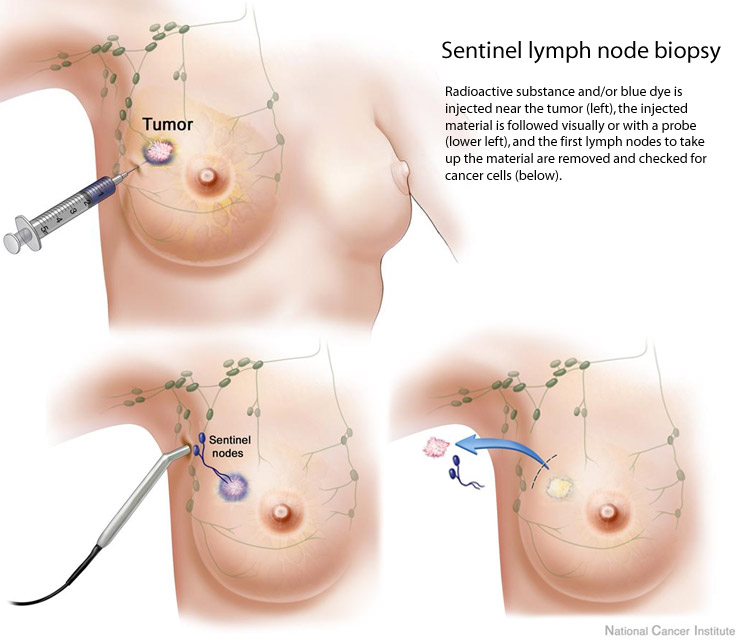 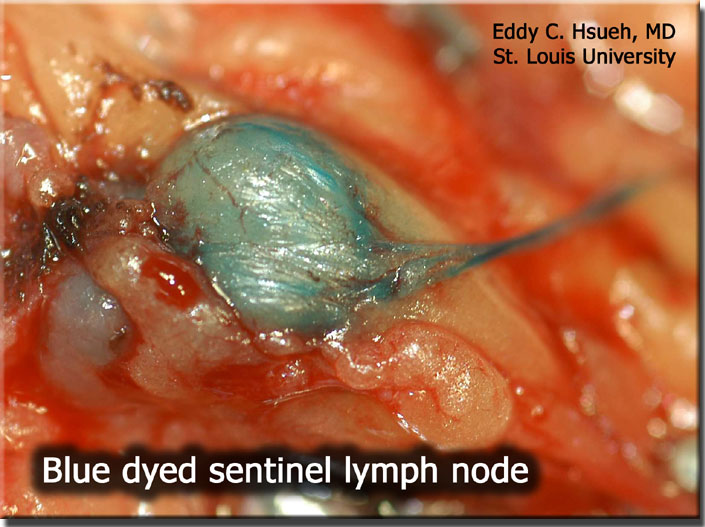 Angewendete Literatur
Benninghoff, Drenckhahn: Anatomie Elsevier GmbH, Urban & Fischer Verlag, München, 2004

Sobotta: Atlas der Anatomie des Menschen Elsevier GmbH, Urban & Fischer Verlag, München, 2010

Lippert: Lehrbuch Anatomie Elsevier GmbH, Urban & Fischer Verlag, München, 2006

Steinbrück, Baumhoer, Henle: Intensivkurs Anatomie Elsevier GmbH, Urban & Fischer Verlag, München, 2008

Rohen, Yokochi, Lütjen-Drecoll: Anatomie des Menschen Fotographisches Atlas Schattauer Verlag, Stuttgart, 2006

Vorigen Vorlesungen des Institutes